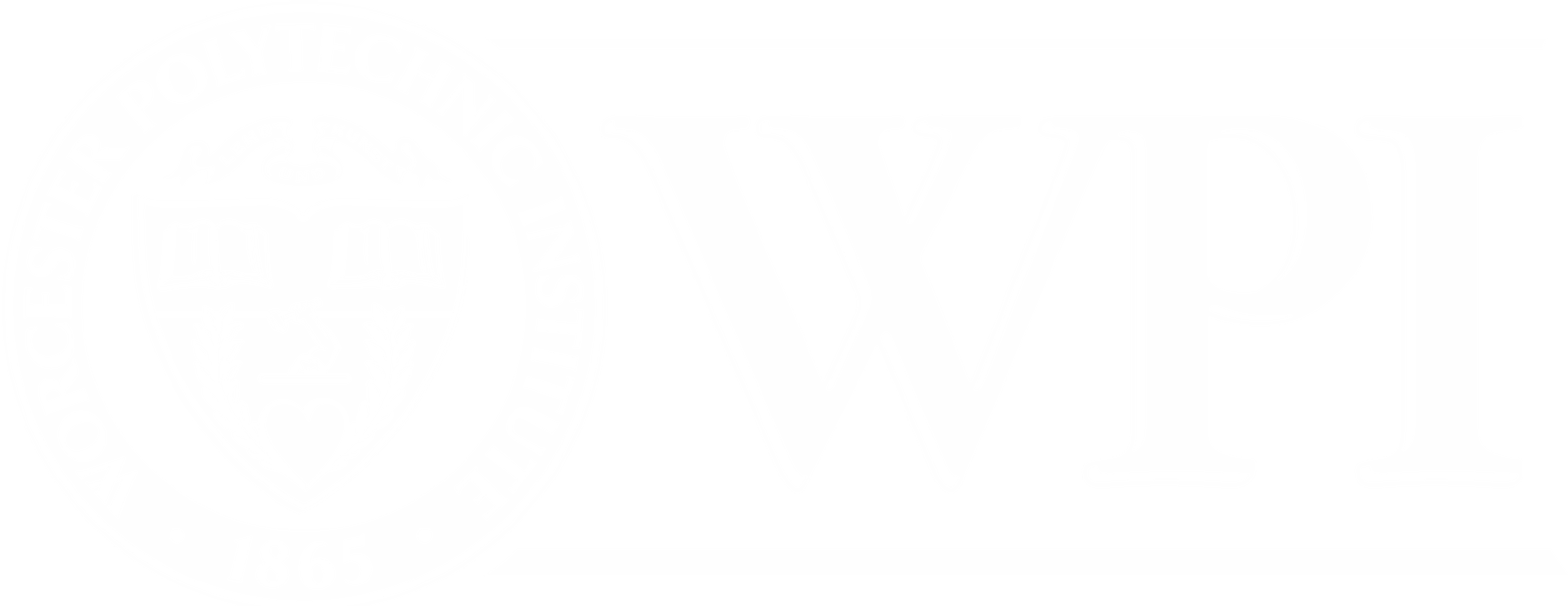 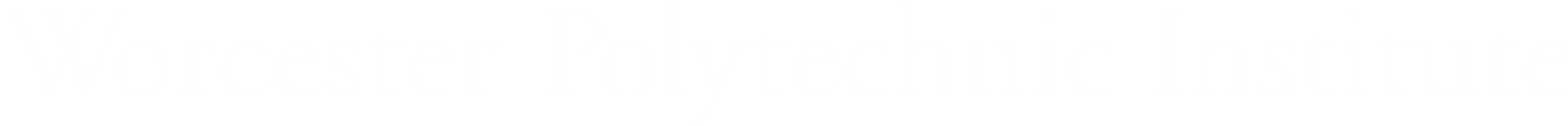 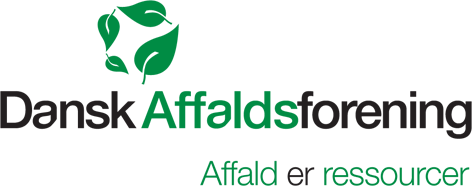 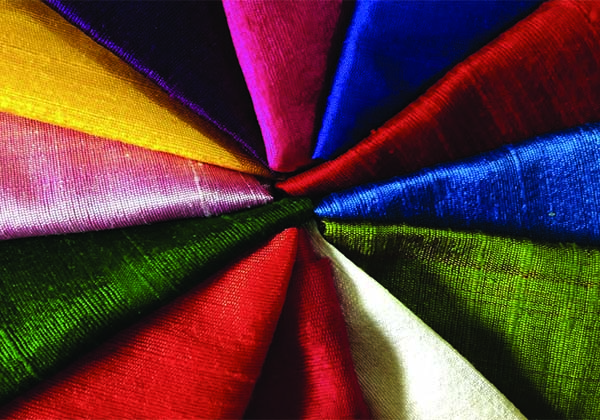 Textiles: From Waste To Resources in Denmark
Christine Carbone
Charles Hill
Caroline Meyer
Leah Morales
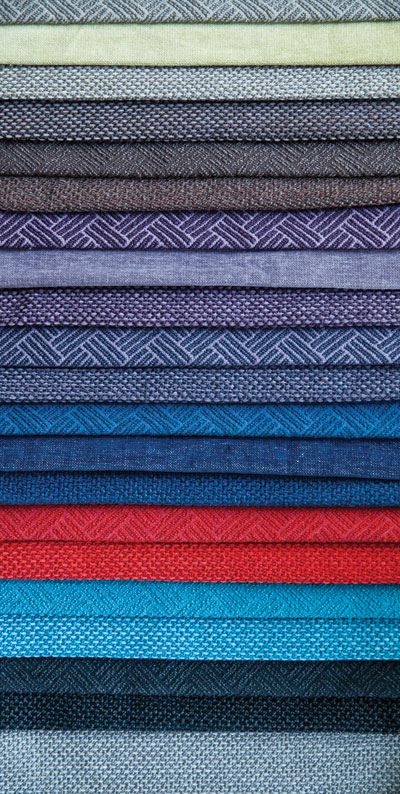 Lifecycle of a Textile
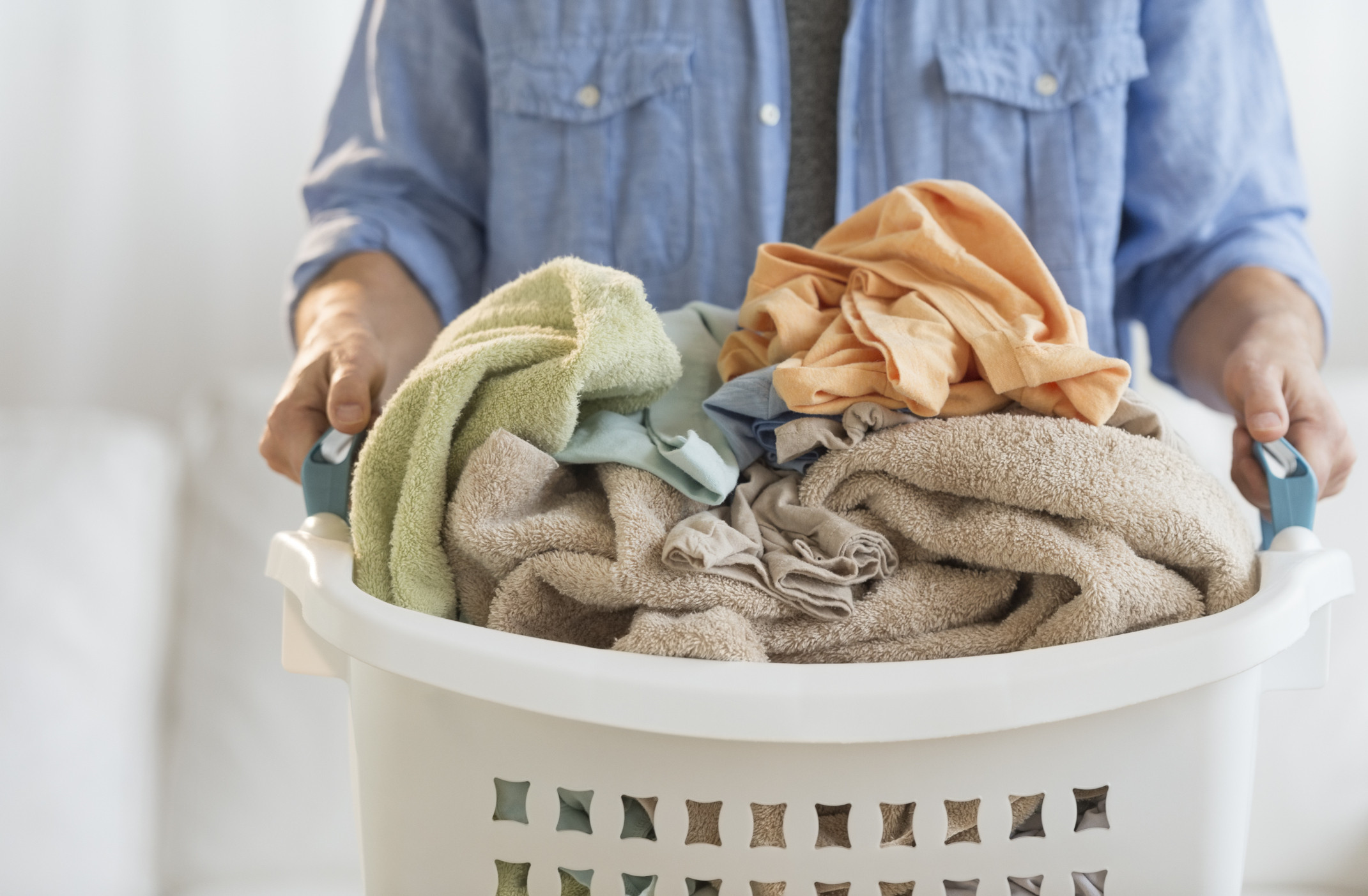 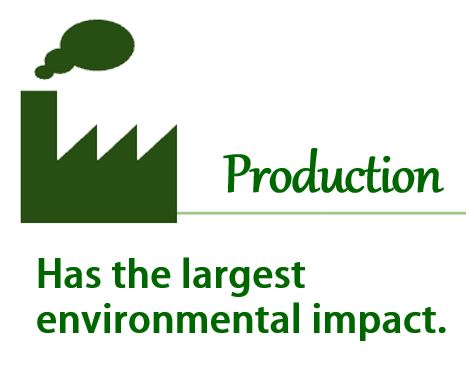 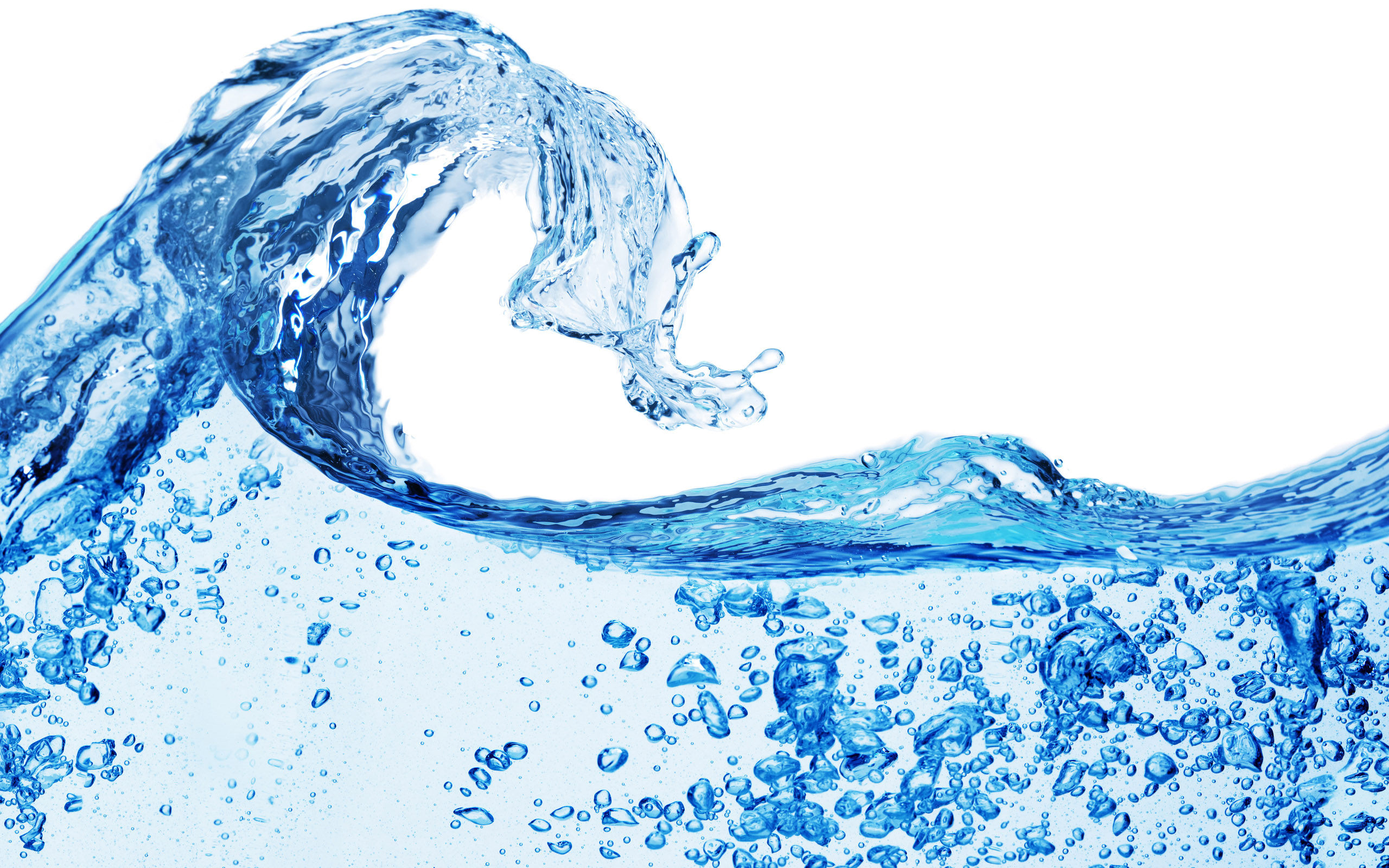 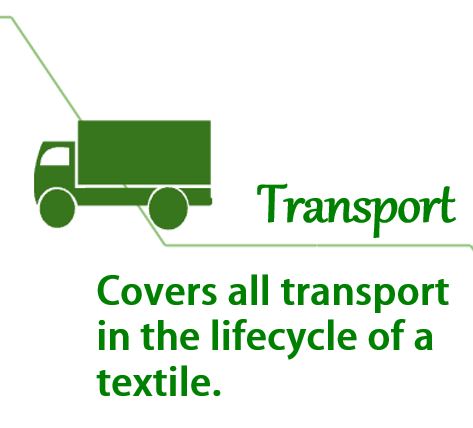 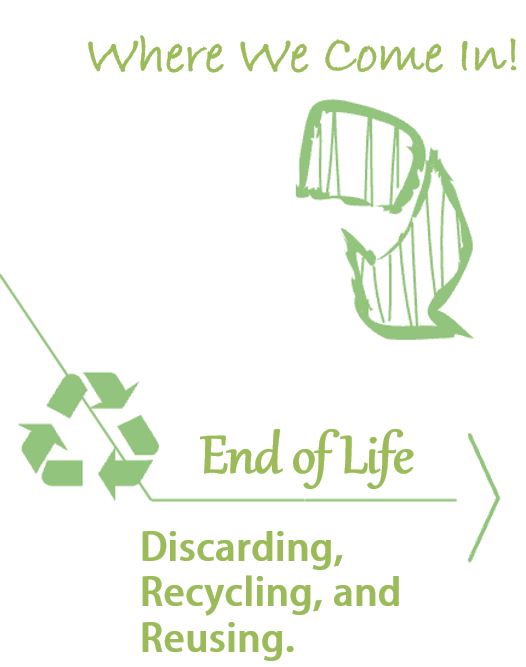 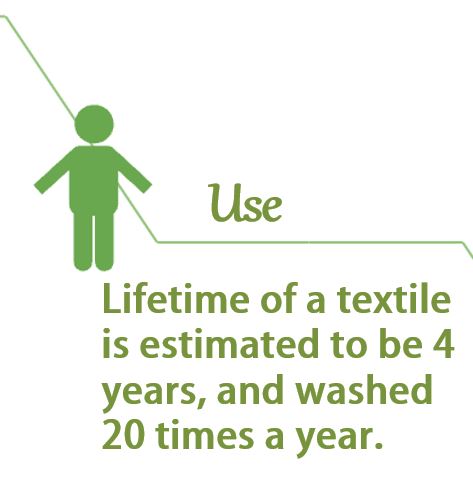 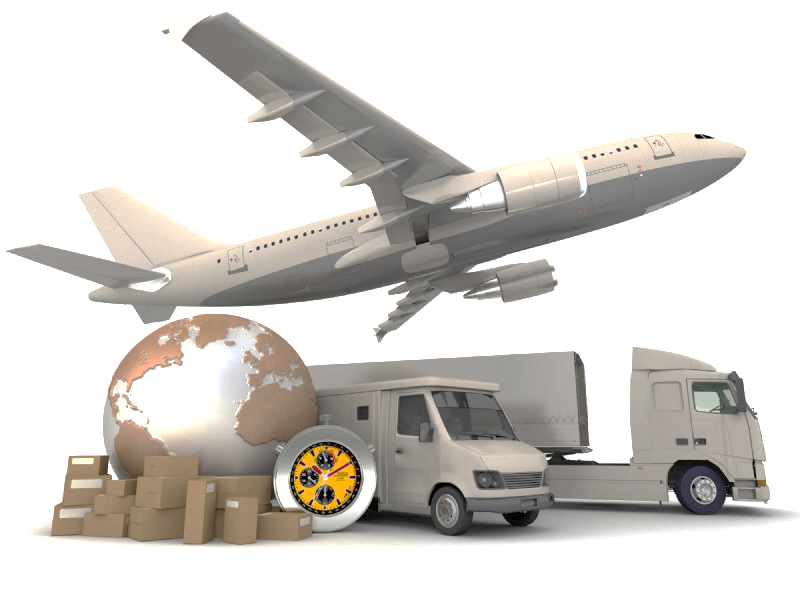 It takes 4,527 liters of water to produce 1 kg of textiles
(Neilsen et al 2014)
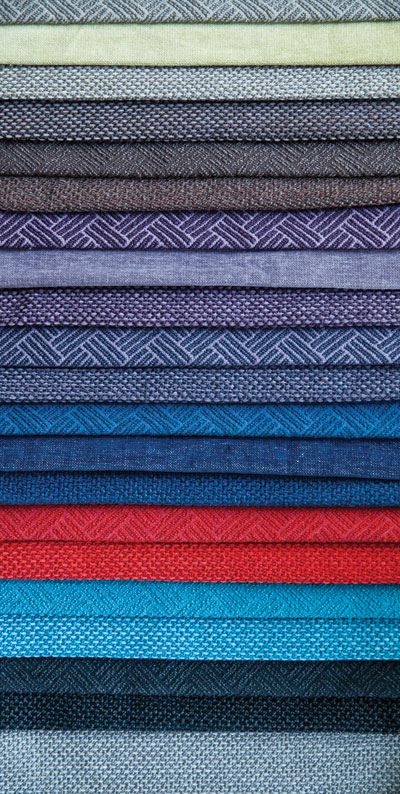 Lifecycle of a Textile
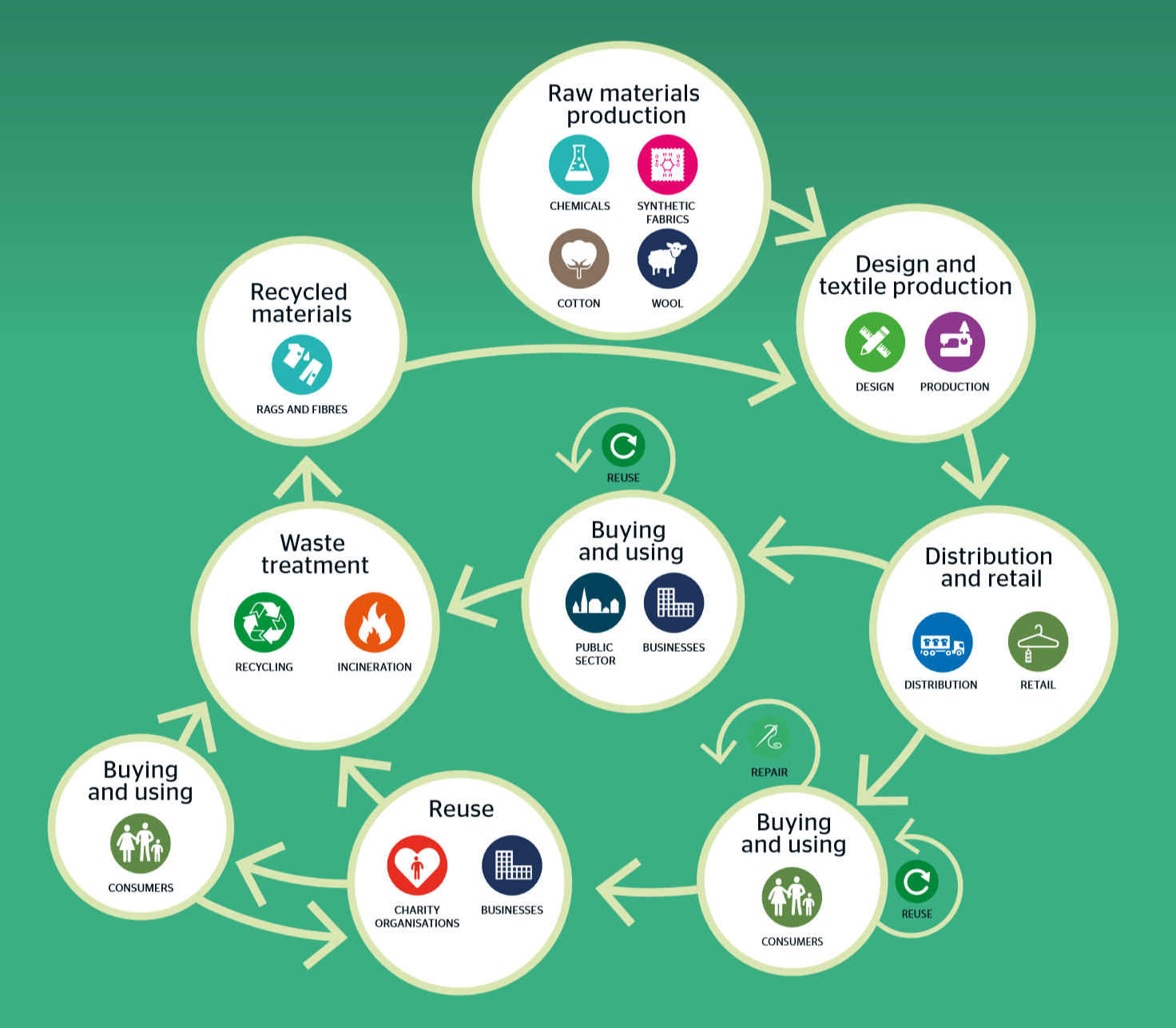 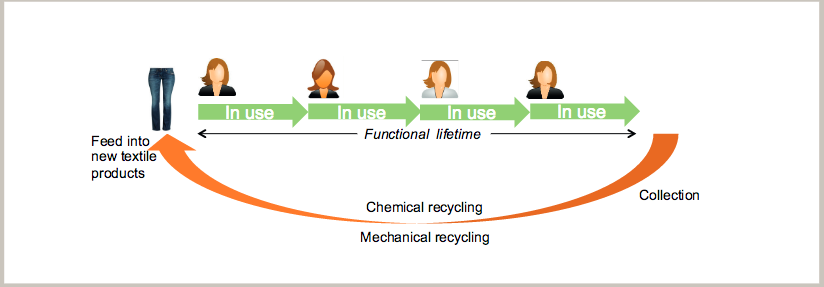 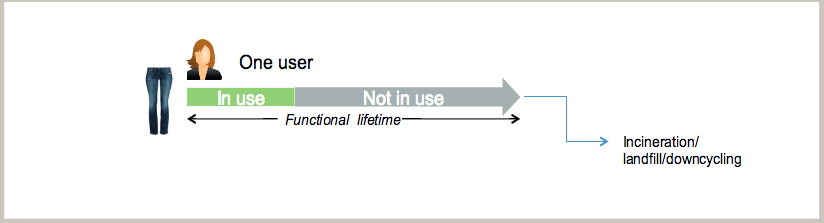 Overall goal for treatment of textiles to lower environmental burden (Watson, 2014).
Denmark Without Waste II 2015
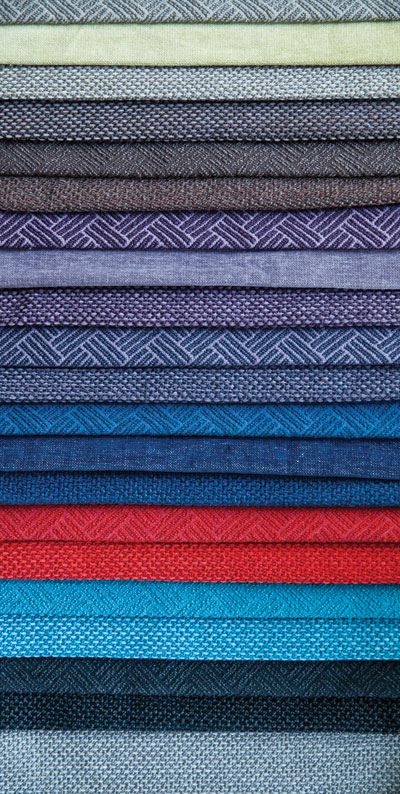 Mission Statement
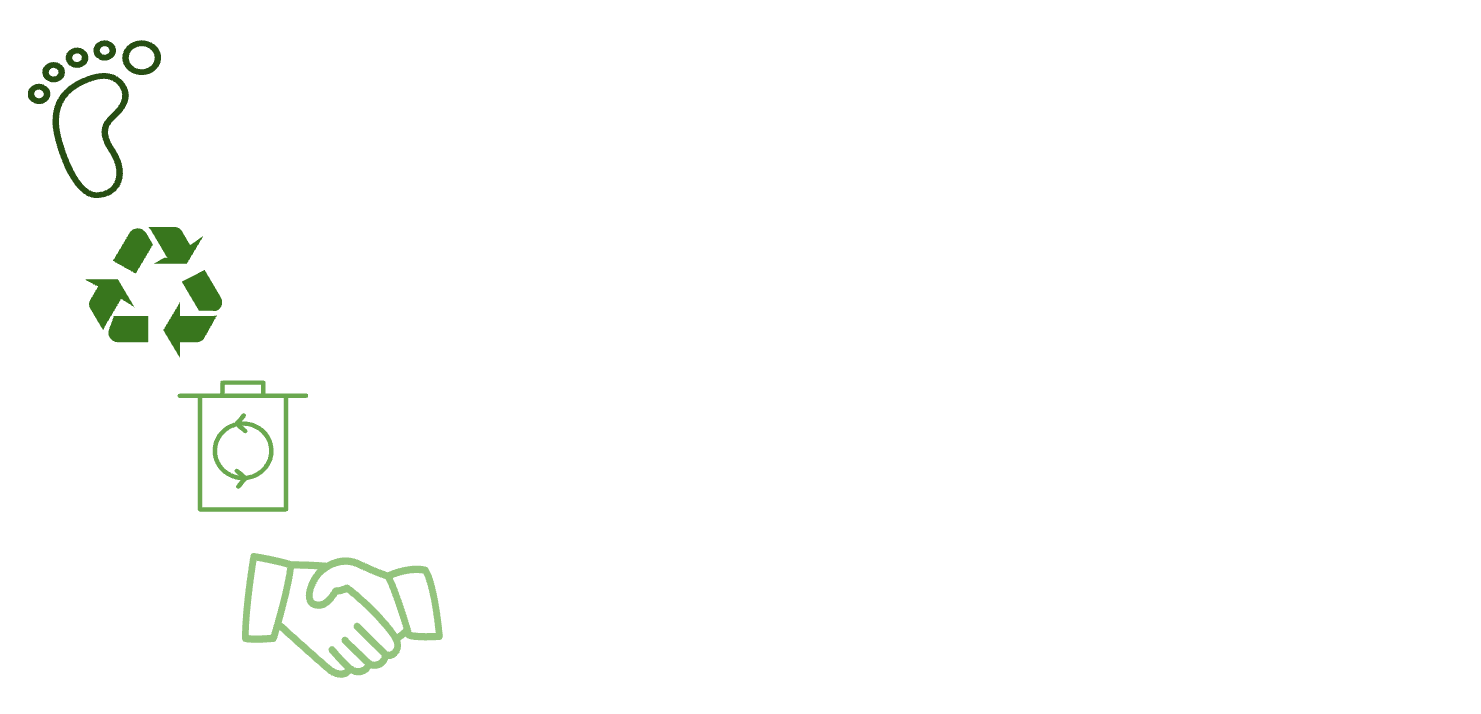 Reduce environment footprint
Increase reuse and subsequent recycling
Optimize collection methods
Improve cooperation among stakeholders
[Speaker Notes: Can we make this into a diagram?]
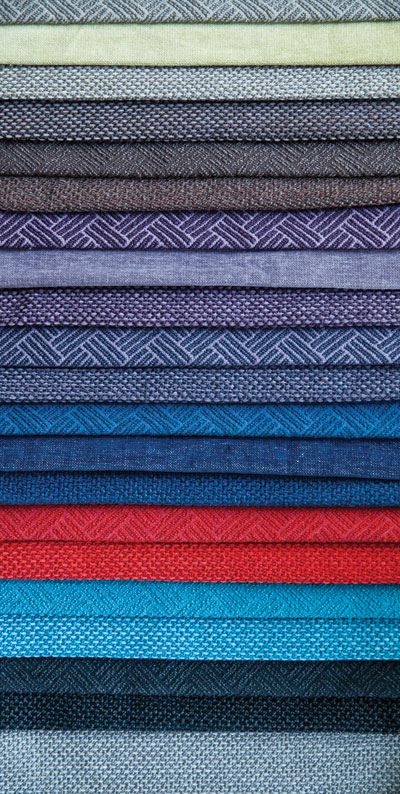 Objectives
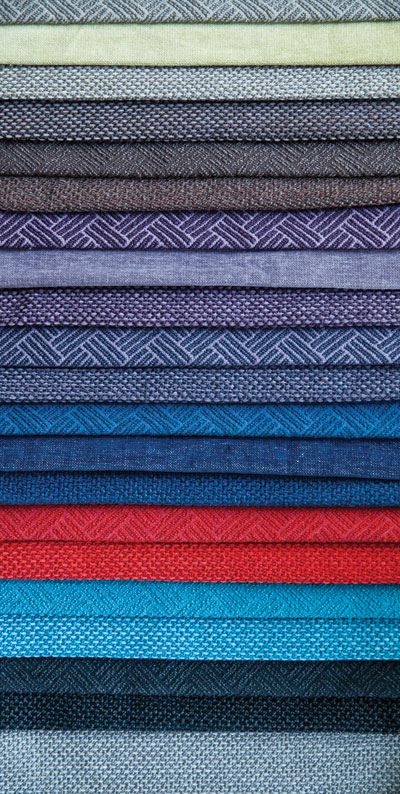 Assessing the Current System
Dansk Affald
Spoke with Jesper Vange Heinzl at Dansk Affald on 3/29/16
Vestforbrænding 
Spoke with Morten Strandlod at Vestforbrænding on 3/15/16
Amager Resource Center
Spoke with Linda Rebien at ARC on 4/4/16
Semi-structured Interviews
Semi-structured Interviews
Semi-structured Interviews
[Speaker Notes: Should speak about their current system before going into who we talked to. So begin with “Denmark’s current system is not bad, but it could be better. Currently 46% of textiles are being separately collected, but this number could climb to 75, or 90%”]
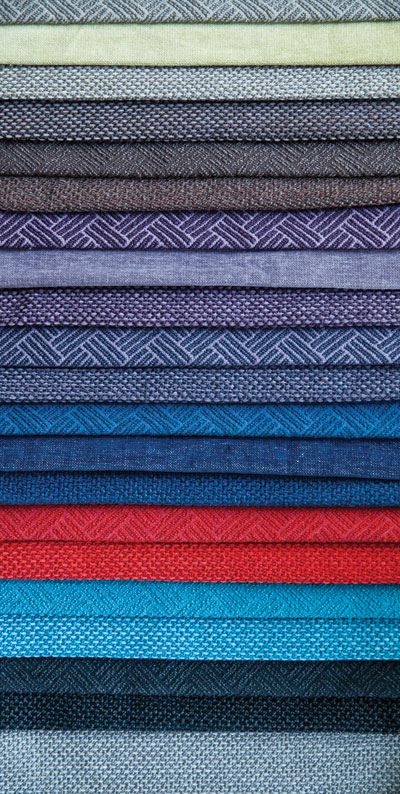 Assessing the Current System
Renosyd
Spoke with Poul Pedersen at Renosyd on 3/30/16
Arwos
Spoke with Halfdan Neumann at Arwos on 3/29/16
Semi-structured Interviews
Semi-structured Interviews
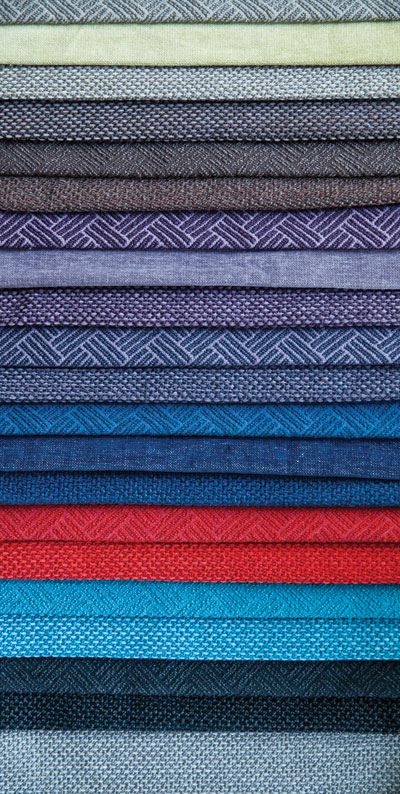 Assessing the Current System
Danish Church Aid


Spoke with Morten Ebbesen at Danish Church Aid on 3/30/16
Semi-structured Interviews
Red Cross

Spoke with Tina Donnerberg at Red Cross on 4/20/16
Semi-structured Interviews
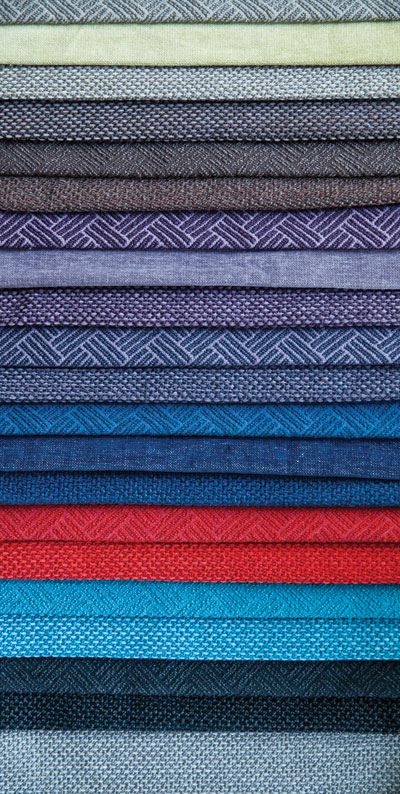 Assessing the Current System
Trasborg
Spoke with Steen Trasborg on 4/13/16
UFF
Spoke with Kaj Pihl at UFF on 4/7/16
Semi-structured Interviews
Semi-structured Interviews
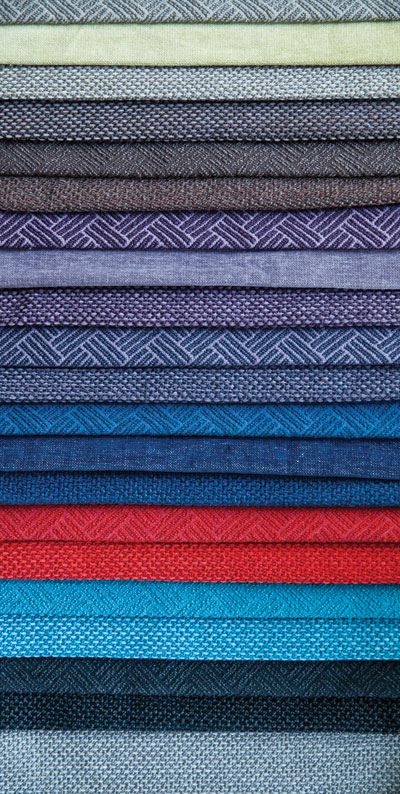 Assessing the Current System
Isobro
Spoke with Vibeke Anderson at Danish Waste Association on 4/7/16
PlanMiljø
Spoke with David Watson at the Danish Waste Association on 3/15/16
EPA
Spoke with Anne-Mette Lysemose Bendsen on 4/14/16
Semi-structured Interviews
Semi-structured Interviews
Semi-structured Interviews
[Speaker Notes: Should speak about their current system before going into who we talked to. So begin with “Denmark’s current system is not bad, but it could be better. Currently 46% of textiles are being separately collected, but this number could climb to 75, or 90%”]
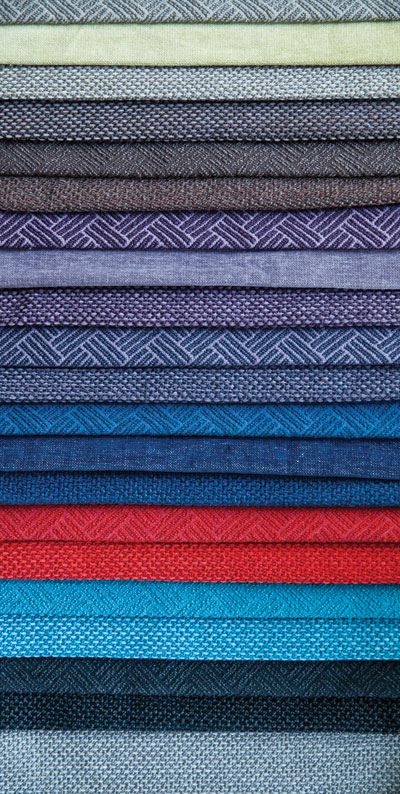 Compare and Contrast Systems
Background Research
Gain insight
Content Analysis
Site Visits Interviews
Municipalities, Privately Owned Organizations, and Humanitarian Organizations
Cost Benefit Analysis
Evaluation of Increased Collection
[Speaker Notes: dido]
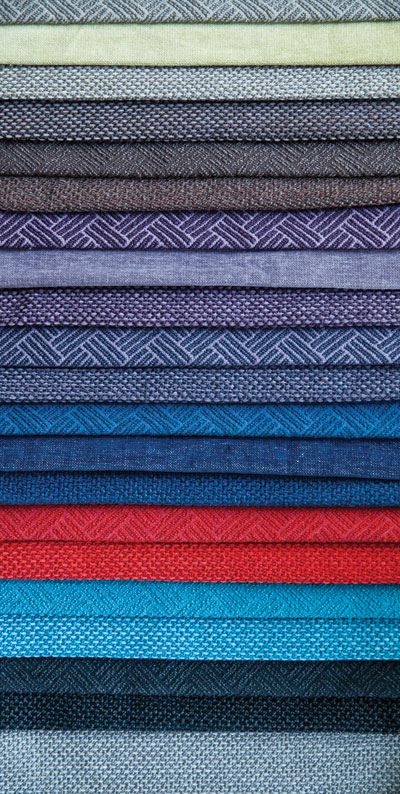 Facilitate Stakeholder Cooperation
Projections
With increased collection
Workshop
Come up with solutions together
Results
Compiled information
Problem Areas
The current gaps in the system
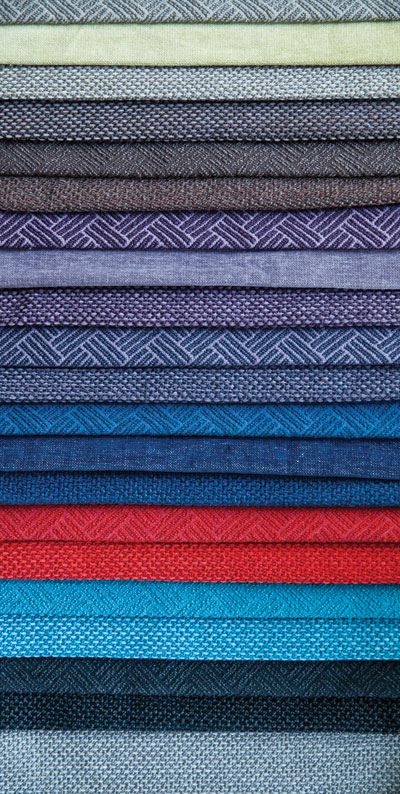 Results
A thematic code was created in order to quantify responses from the interviews conducted
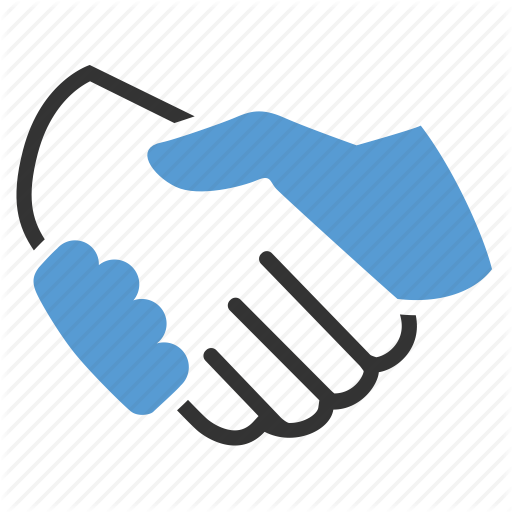 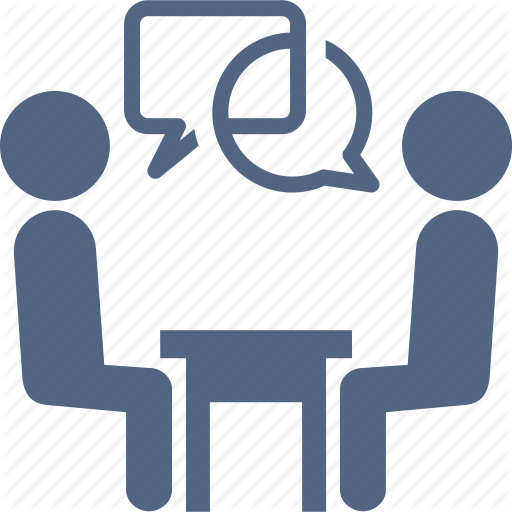 89% of those interviewed had a positive attitude towards cooperation
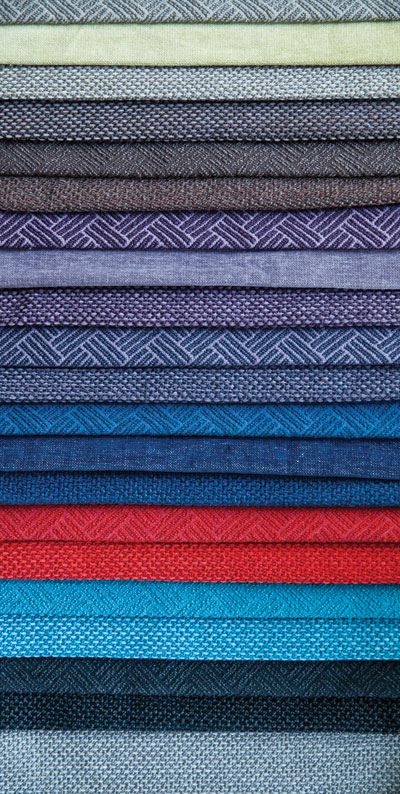 Results
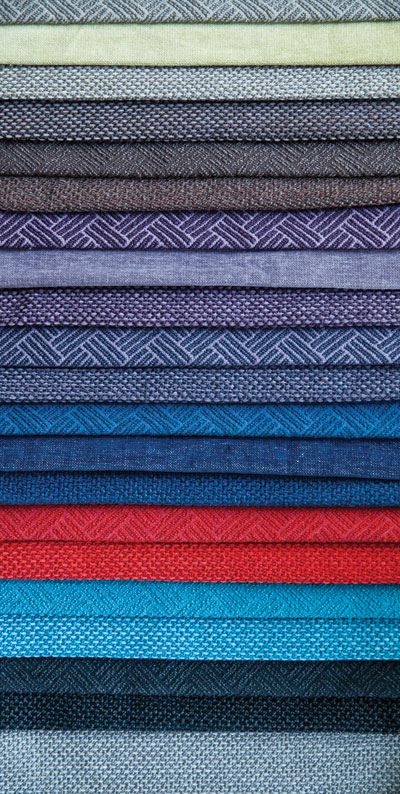 Projections
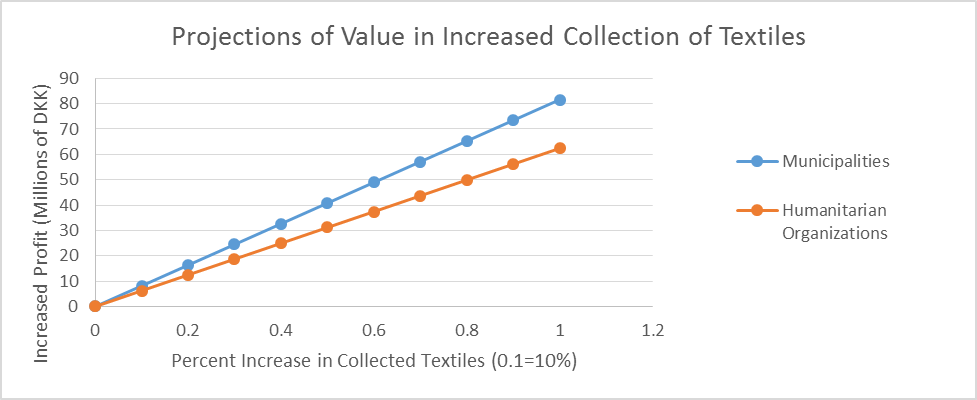 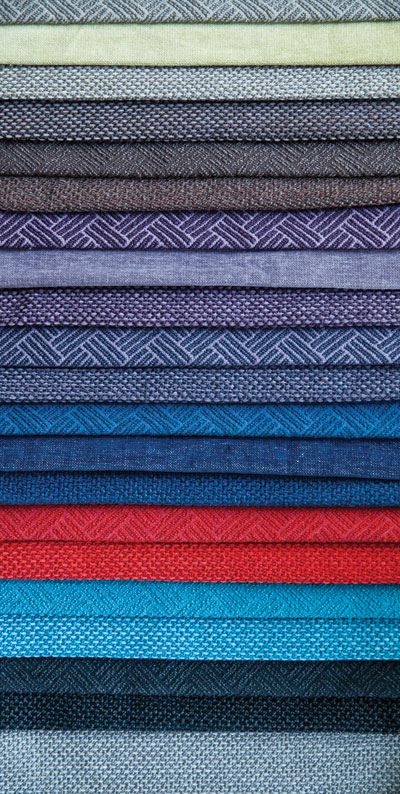 Projections
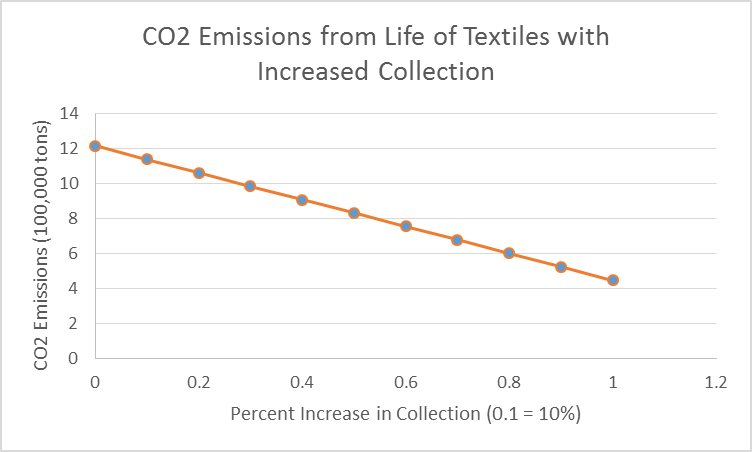 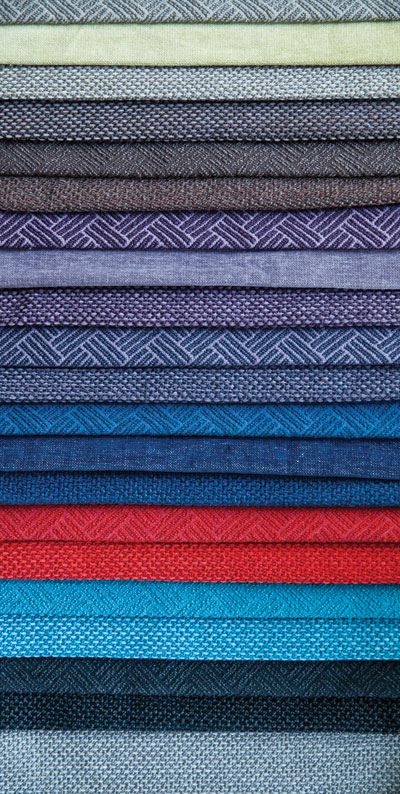 Projections
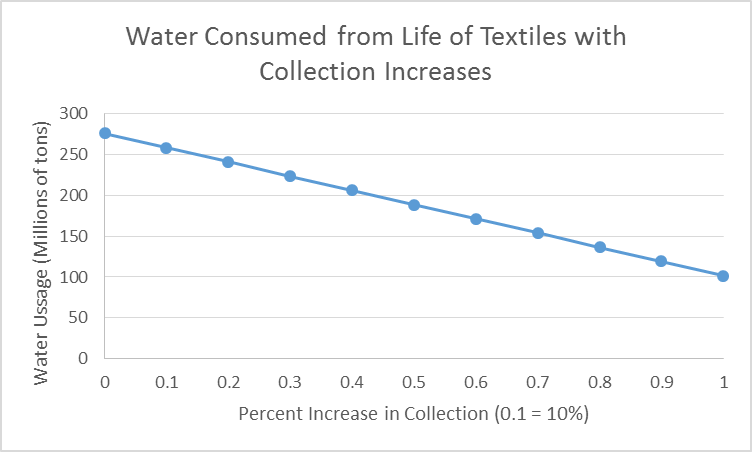 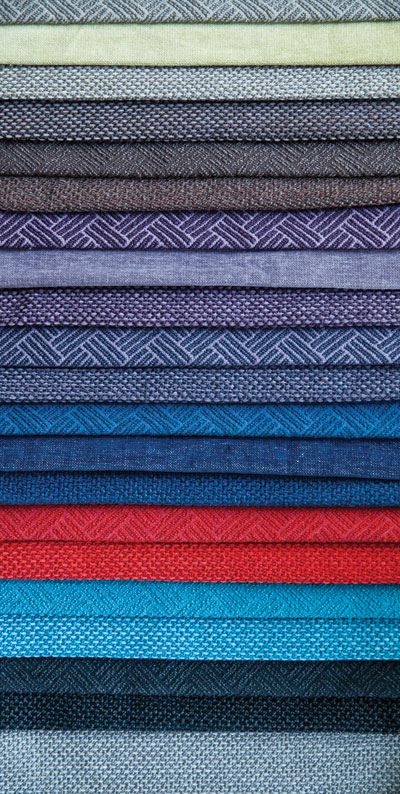 Increasing Collection
How?
Residents respond to convenience
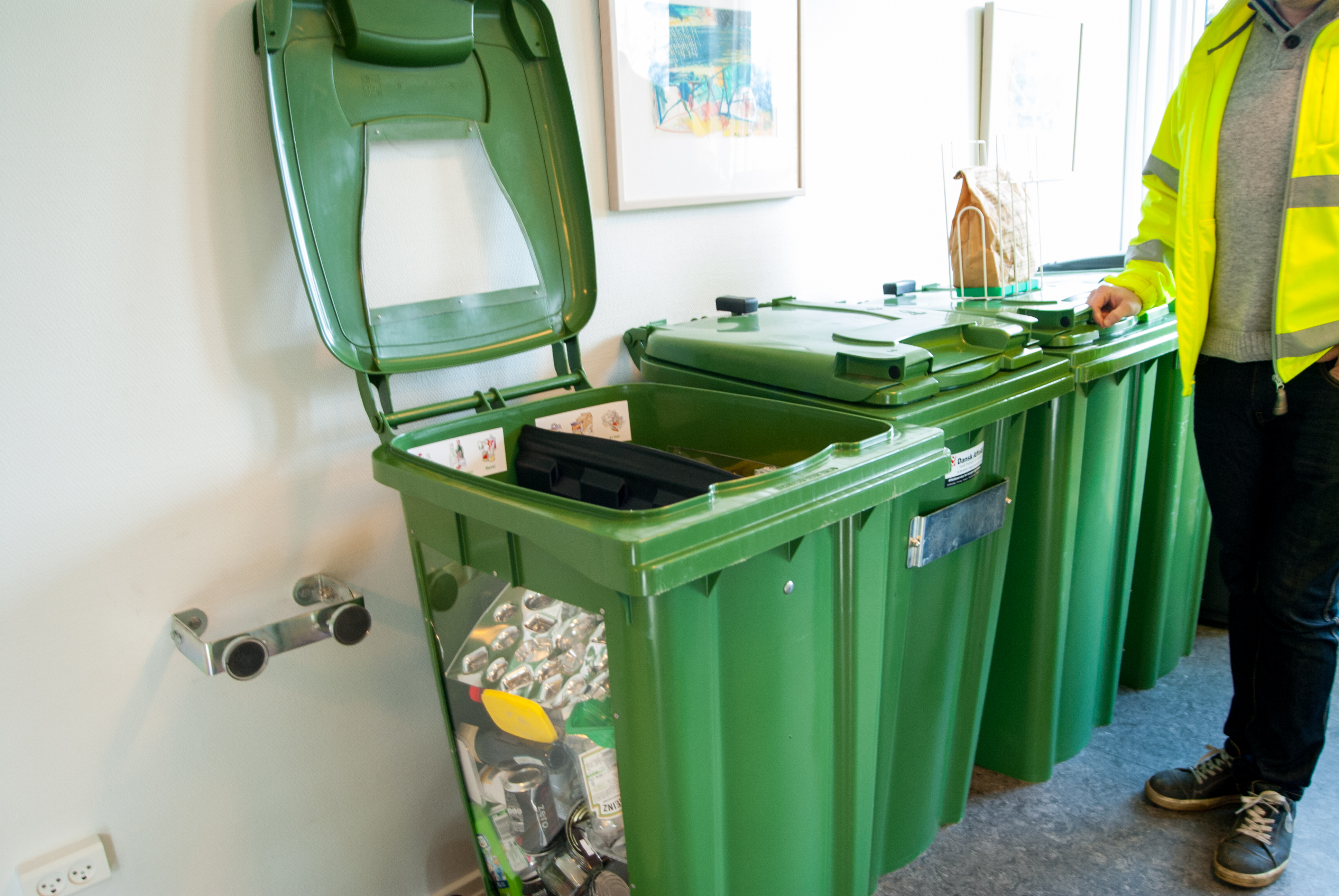 Dansk Affald's Duoflex™ system is already implemented at 550 homes. When asked if they would be willing to also separate textiles, 90% responded positively
https://www.google.com/maps/d/edit?mid=zmNvq02Uwj6Y.ktV4YwAisVRM
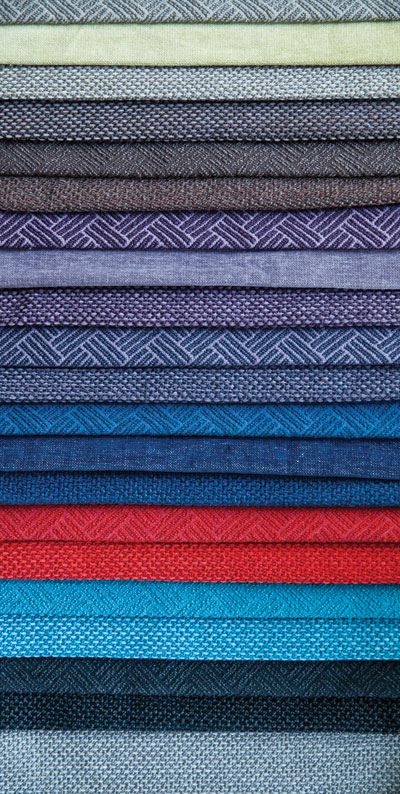 Increasing Collection
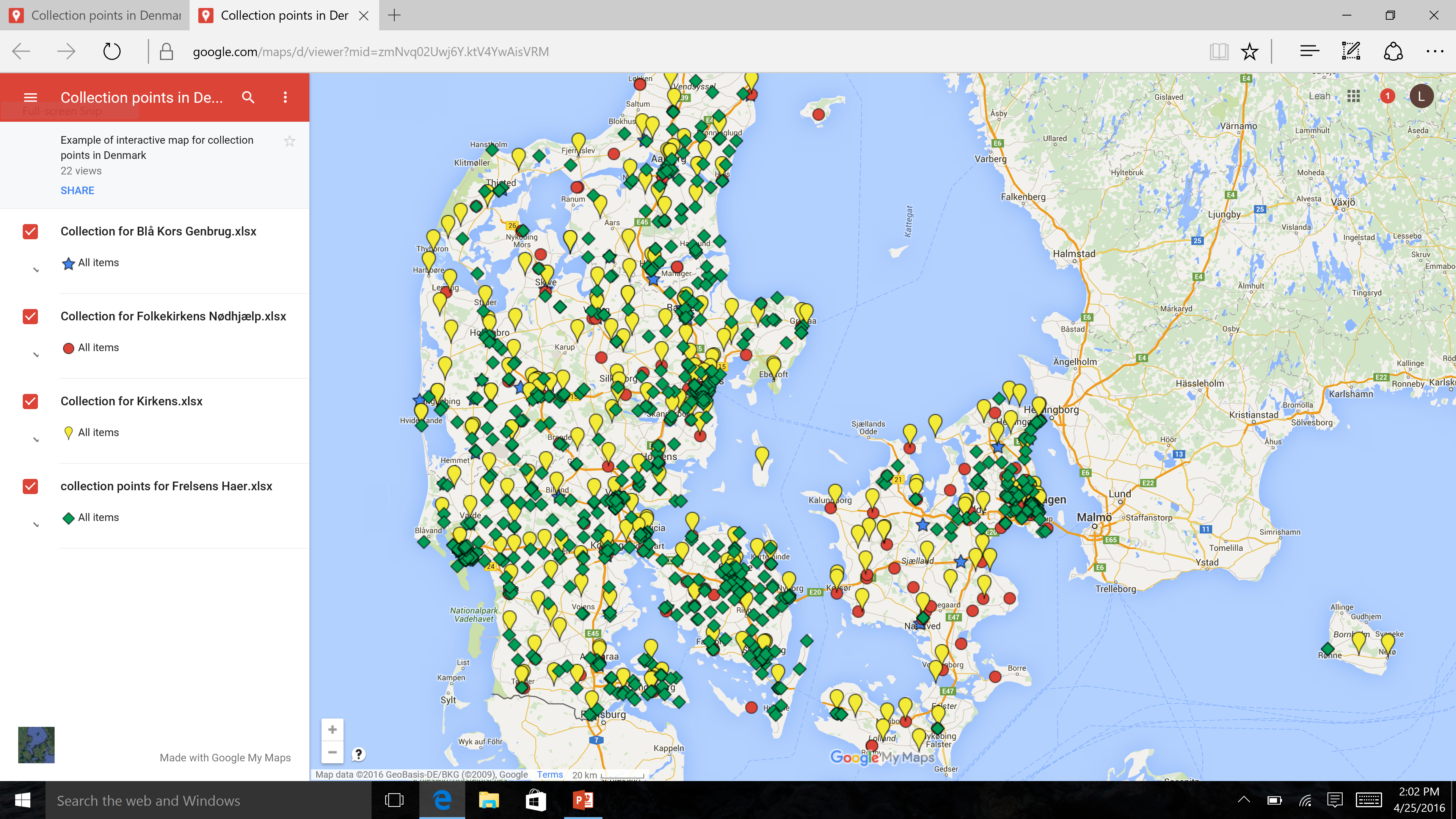 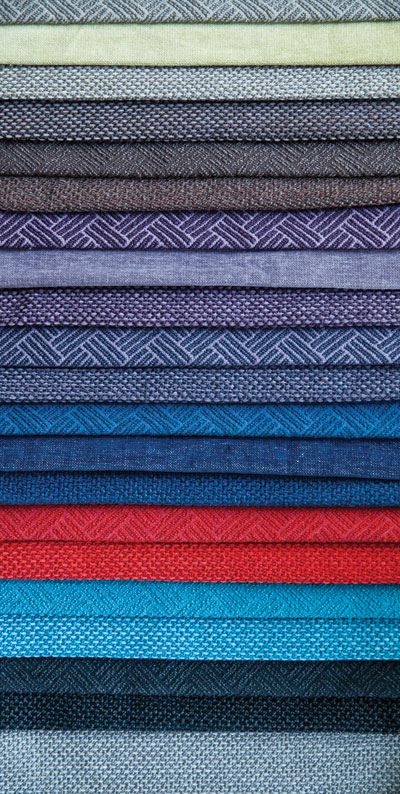 Consumer Behavior
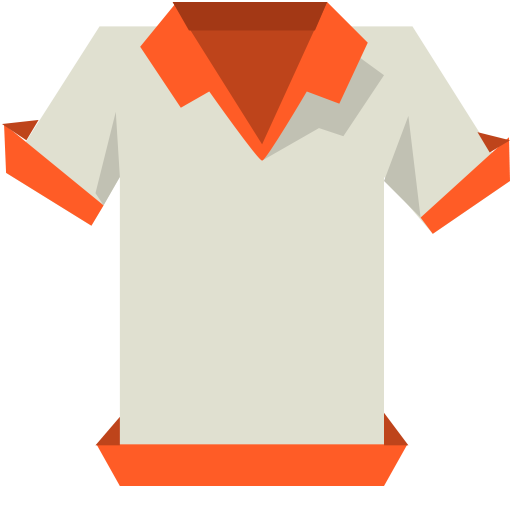 Denmark without Waste II reports that from 2003-2010 consumption of textiles increased 36%
[Speaker Notes: Not only mention the increase, but also how marketing could be used to change the consumers mindset, and how exporting affects their thoughts “exporting their guilt”]
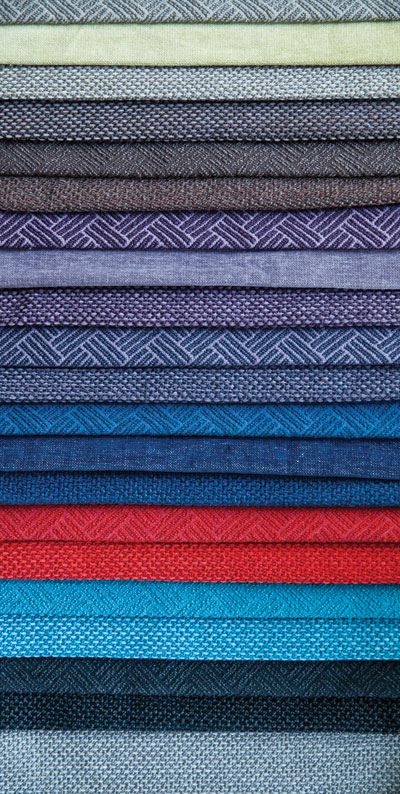 Current Flow
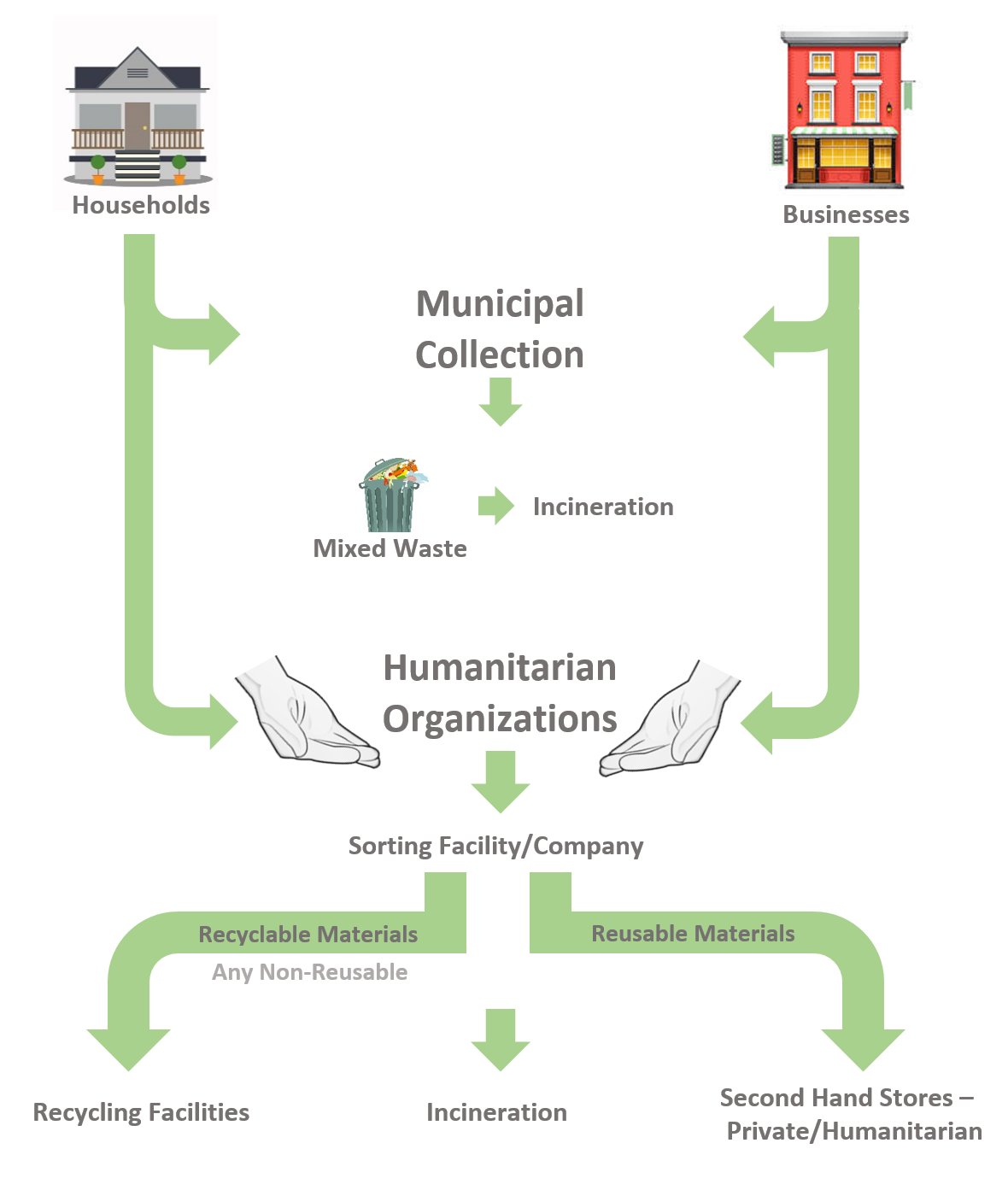 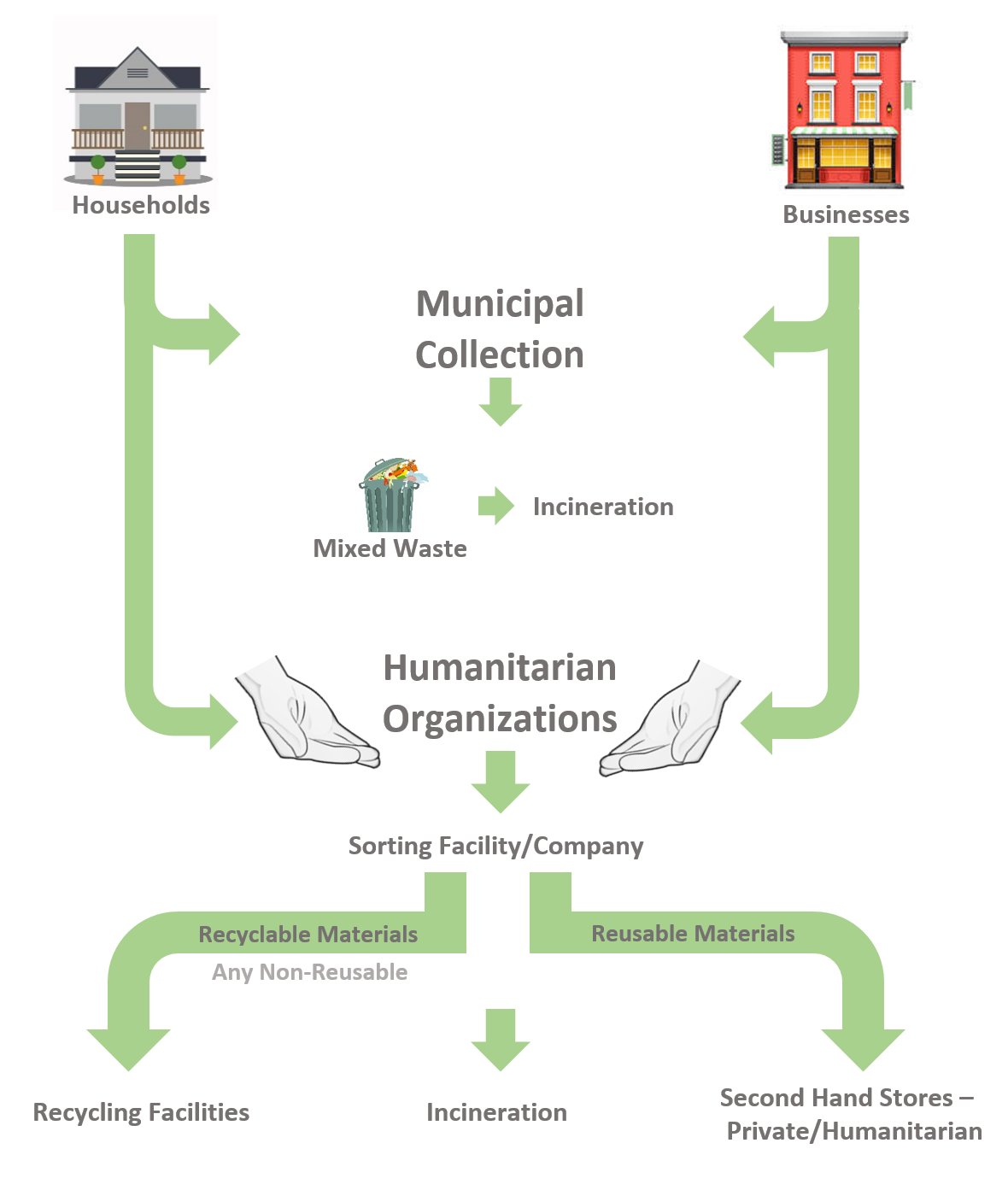 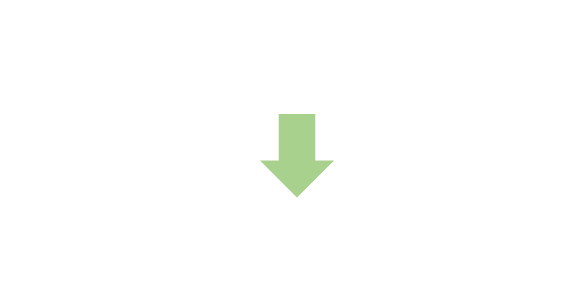 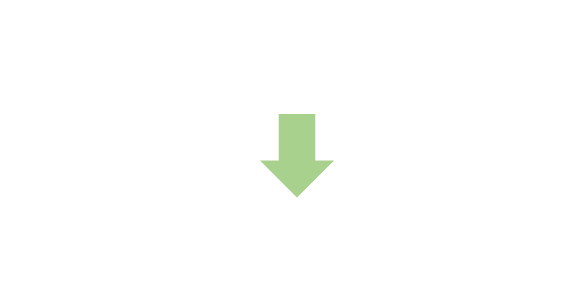 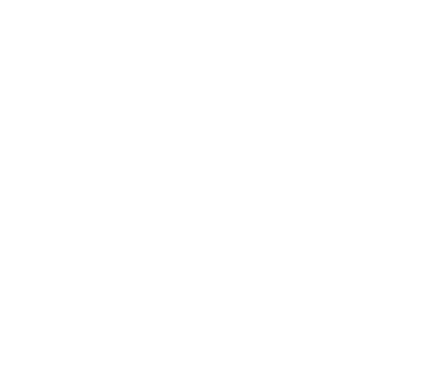 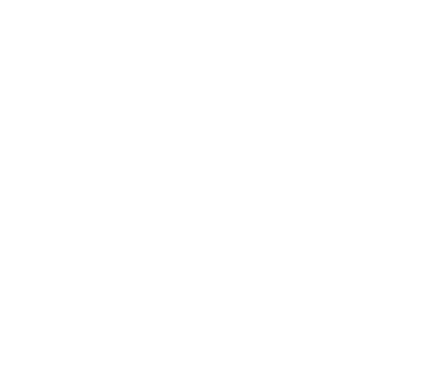 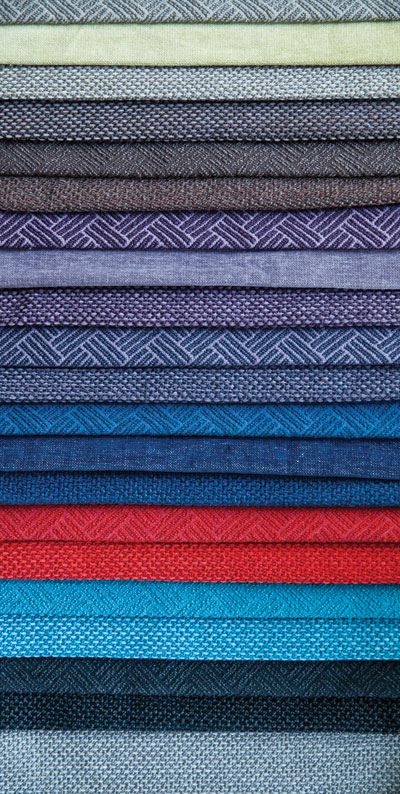 Factors to Consider
How can...

Convenience increase for consumers, and correspondingly increase the volume of collected textiles?
Contamination be minimized?
Benefits be shared?
The humanitarian organizations be included?
Waste be defined, and who has ownership?
VAT-free status be maintained?
The impact of exportation on the consumer be reduced?
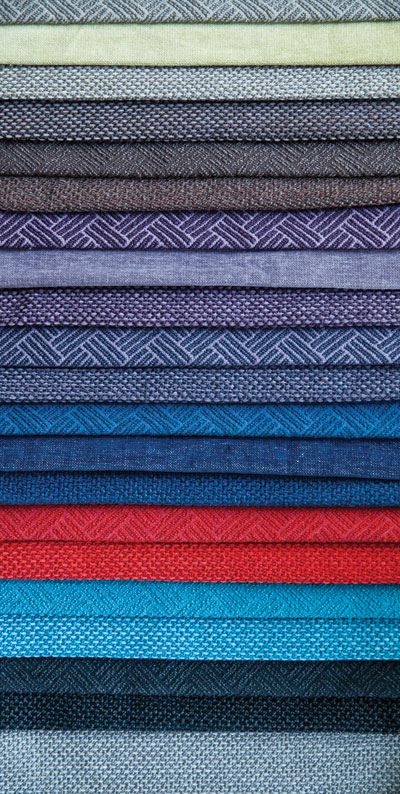 References
Ekström, K. M., & Salomonson, N. (2014). Reuse and Recycling of Clothing and Textiles—A Network Approach. Journal of Macromarketing, 34(3), 383-399. doi:10.1177/0276146714529658
Farrant, L., Olsen, S. I., & Wangel, A. (2008). Environmental benefits from reusing clothes. The International Journal of Life Cycle Assessment, 15(7), 726-736. doi:10.1007/s11367-010-0197-y
Klepp, I. G. L., Kirsi Schragger, Michael Follér, Andreas, & Paulander, E. T., Tone Skårdal Eder-Hansen, Jonas Palm, David Elander, Maria Rydberg, Tomas Watson, David Kiørboe, Nikola. (2014). Sustainable textile initiatives and suggestions for a Nordic Roadmap: Nordisk Ministerråd.
Nielsen, R., Schmidt, A., & Norden, P. (2014). Changing consumer behaviour towards increased prevention of textile waste: Background report: Nordisk Ministerråd. 
Rowe, R. G. (2000). Textile recycling machine. Retrieved from http://wpi.summon.serialssolutions.com/
Tojo, N., Kogg, B., Kiørboe, N., Kjær, B., Aalto, K., Special, a., . . . Särskilda, v. (2012). Prevention of Textile Waste. Material flows of textiles in three Nordic countries and suggestions on policy instruments. (Dissertation/Thesis), Copenhagen.
Woolridge, A. C., Ward, G. D., Phillips, P. S., Collins, M., & Gandy, S. (2006). Life cycle assessment for reuse/recycling of donated waste textiles compared to use of virgin material: An UK energy saving perspective. Resources, Conservation & Recycling, 46(1), 94-103. doi:10.1016/j.resconrec.2005.06.006
Background image (http://media.progressivebusinessmedia.com/photo/122/122358-g-reilly-textiles-novatex-asia.jpg)
Title slide image (http://www.itochu.ru/images/departments/01_textile.jpg) found by googling textile pictures
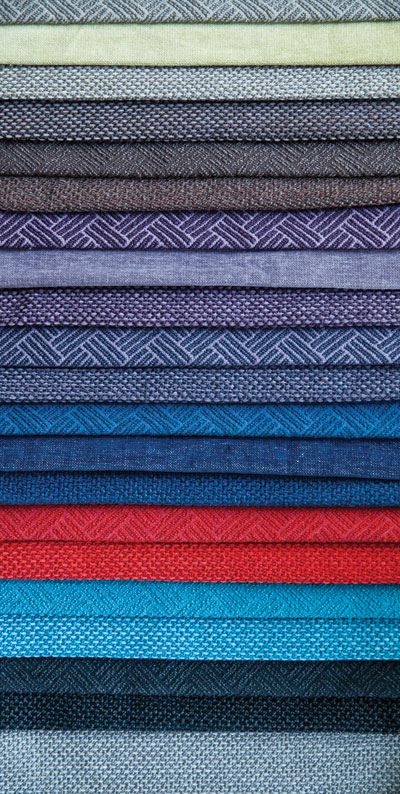 Appendices
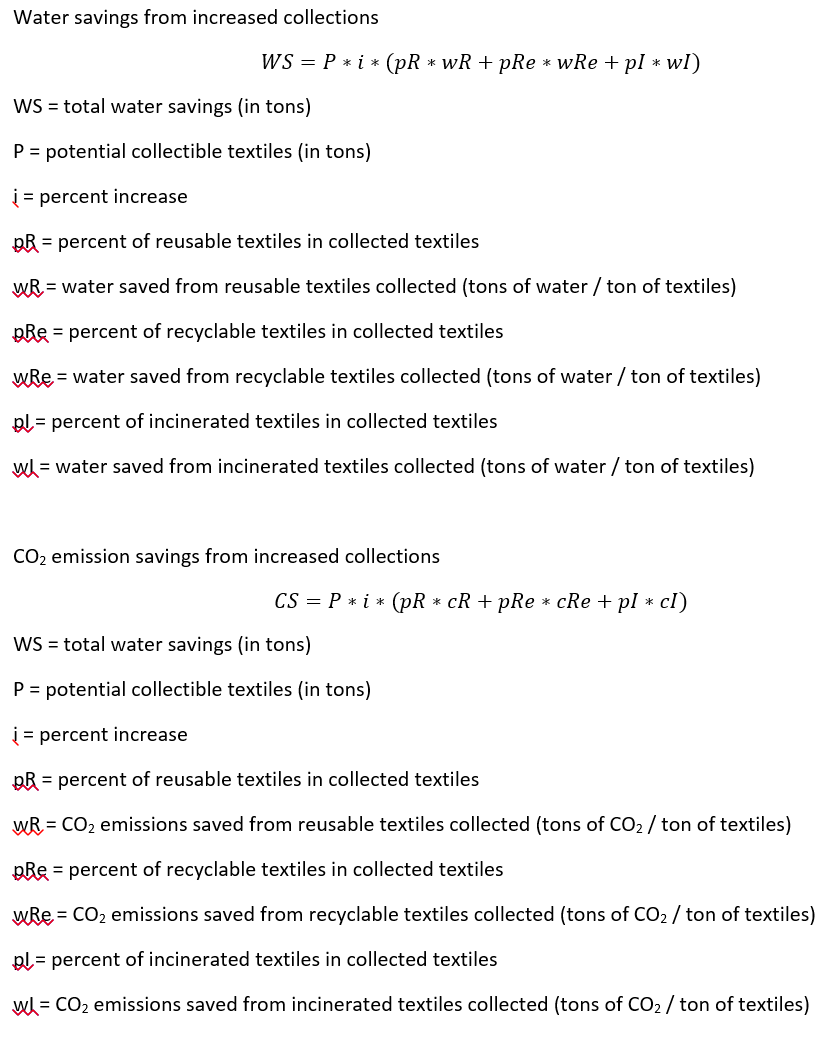 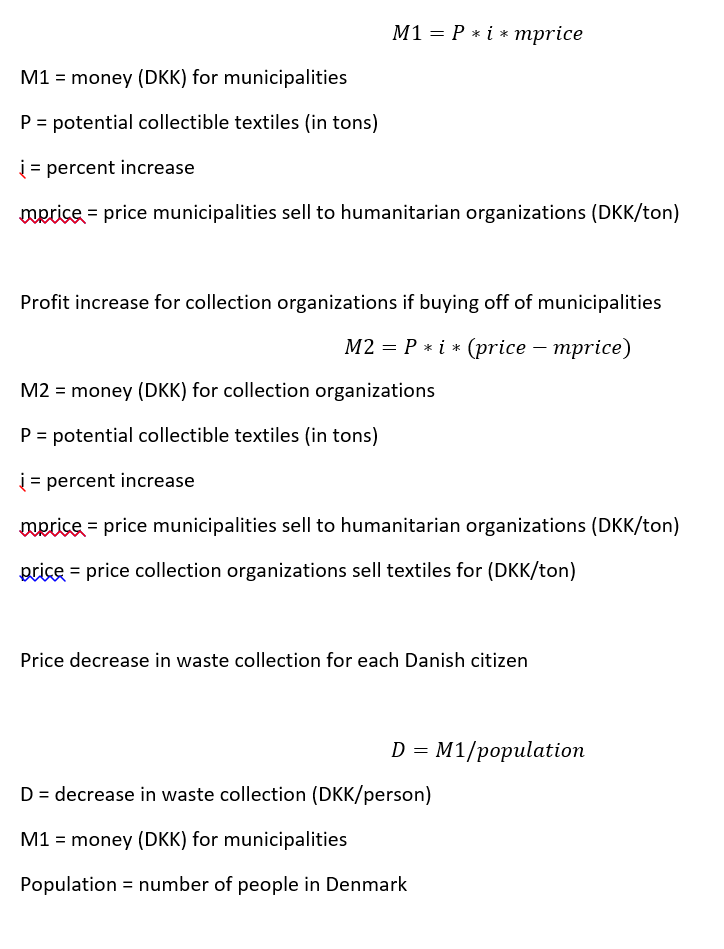